Cyber-Threat Intelligence Storing and Sharing
CERTH
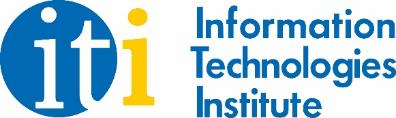 1st Stakeholders’ Workshop | 22 February 2023
IRIS Taxonomies and Ontologies
Creation of a dynamic knowledge repository of evolving threats which target IoT and AI-driven ICT systems
MISP will be utilized, adapted (as part of the MeliCERTes platform) and will be used for the storage of the information that will generate dynamic taxonomies and ontologies based on existing data.
Techniques for generating dynamic taxonomies and ontologies in a (semi-) automatic way have been proposed utilising rule-based and machine learning-based methods
Named entities, concepts of interest, and the relations on what they represent will be extracted automatically. 
Ontology merging techniques will be examined to facilitate the ontology maintenance generated in IRIS project.
2
Taxonomies models (1/5)
Name Entity Recognition (NER)

Benefits:
A powerful technique for term identification, extraction and classification

Drawbacks: 
The model is as good as it’s training procedures. Maybe some key terms (i.e., threats) cannot be identified or can be classified under a wrong label.

Why we chose NER:
NER procedure pretrained on a big Cyber Threat Intelligence (CTI) dataset
3
Taxonomies models (2/5)
NER Results (Examples)

Sentence: It was possible to access the JBoss JMX Management Console at hyperlink
Entity: Tool, Token: Jboss JMX

Sentence: CWE-26447531424-616e-4ef8-a121-451bcfdd4589 JBoss Console and Web Management Misconfiguration Vulnerability - Web application abuses 2021-12-10 T09:09:00.
Entity: HackOrg, Token: CWE - 26447531424
4
Taxonomies models (4/5)
Topic modeling

“BERTopic is a topic modeling technique that leverages transformers and c-TF-IDF to create dense clusters allowing for easily interpretable topics whilst keeping important words in the topic descriptions”

Benefits:
State of the art models

Drawbacks:
Need for large inputs

Why we chose Topic modeling:
To identify terms that cannot be “captured” using NER
5
Ontologies
Identification of existing ontologies

Built ontologies manually using PROTÉGÉ

Research on ontologies merging techniques
Ontology merging and alignment

Investigation of relation extraction techniques
REBEL

Starting investigating automate ontologies procedures using OWLready2
6
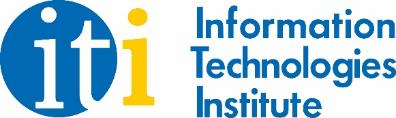 Thank you for your attention!Any questions?
CERTH
1st Stakeholders’ Workshop | 22 February 2023